Como fazer uma bibliografia?
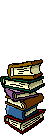 1º Recolha de dados
Livro e vídeo: 
Autor 
Título  
Local onde foi editado 
Edição
Editora 
Data da edição 
Artigo de revista ou jornal:
Autor 
Título do artigo 
Título e número da revista ou jornal 
Data da edição (completa)
Páginas onde começa e acaba
Elaboração
Organiza e lista os dados recolhidos numa página com o título Bibliografia.
 Esta lista deve  apresentar-se por ordem alfabética dos apelidos dos autores.
Como citar?
Há várias formas de citar. 
	
	Escolhemos uma que poderás usar.
Exemplo:
ANDRÉ, João Maria, Pensamento e Afectividade, 2ª ed., Coimbra, Quarteto Editora, 1999.
Os autores:
O nome deve ser citado como aparece no documento, mas de forma invertida.
O apelido deve ser escrito em maiúsculas seguido de vírgula.
Exemplo:
ANDRÉ, João Maria (no caso da obra ter apenas um autor)

CASELAS, António, LOPES, José…(no caso da obra ter mais de um autor)
 ou então (caso tenha mais de três autores):
CASELAS, António [et. al.].
Os Títulos
Devem ser citados como aparecem no documento.
Se for um artigo de uma revista deves pôr o título do artigo entre aspas, e o título da revista em itálico.
Se citares um livro deverás:
usar itálico
A Fada Oriana
Se citares um artigo de Revista deverás
Pôr o nome do artigo entre aspas e  o nome da revista em itálico:

“A cirurgia Plástica”, in Revista Médica (neste caso deves indicar as páginas).
Edição
Quando se cita a 1ª edição não é necessário referir esse aspecto.
Quando já não é a 1ª - indica-se o nº seguido da palavra edição abreviada.
Ex: BOBBIO, Norberto, A Era dos Direitos, 8ªed., …
Editor
O nome do editor ou editora deve ser citado tal como aparece nos documentos. 
Ex: Porto Editora; Lisboa editora

OU omitindo as palavras editor ou editora.
Ex: Presença; Europa-América.
Local:
Deve indicar-se o local da publicação.
(Lisboa; Porto, etc…)
Quando o local não é referido usa-se a expressão latina “sine loco” (sem local) esta expressão deve ficar em parentesis rectos:
Ex: [S.l.]
Data da Publicação
Deve aparecer em algarismos árabes.
Ex: Porto, Porto Editora, 1993.
As datas de jornais, revistas, legislação devem ser de forma completa.
Lisboa, Jornal Público, 24-Dezembro-2003.
Apresentação da bibliografia
No final do trabalho 		ou

No final de cada capítulo
Bibliografia informática
ou
NETOGRAFIA
N a Internet deves:
Seleccionar as fontes com rigor.

Confiar apenas nas mais credíveis.
Uma Página Web:
SÁ, Ana, “O mundo da Filosofia”, in Crítica (http://www.criticanarede.com), consulta em 2008-02-3
Ficha de referência bibliográfica
Estas fichas servem para identificar os dados essenciais de uma obra, podendo conter um pequeno resumo.
Exemplo
1. MORIN, Edgar, Repensar a Reforma. Reformar o Pensamento, A Cabeça Bem-Feita, 5ª ed., Lisboa, Instituto Piaget, 2002.
2. Resumo da obra
Exercícios
Correcção
CITAÇÃO DE LIVROS
SARAMAGO, José, História do Cerco de Lisboa, 4ªed., Lisboa, Editorial Caminho, 1998
SARAMAGO, José, Terra do Pecado, 6ªed., Lisboa, Editorial Caminho, 1997
CITAÇÃO DE LIVROS
3. SARAMAGO, José, Ensaio sobre a Cegueira, 5ªed., Lisboa, Editorial Caminho, 1995.
4. SARAMAGO, José, O Homem Duplicado,  Lisboa, Editorial Caminho, 2002.
CITAÇÃO DE LIVROS
5. SARAMAGO, José, A Caverna,  Lisboa, 3ªed Editorial Caminho, 2000.
CITAÇÃO DE REVISTA
MILLER, Peter,“Teoria dos enxames”, in National Geographic Portugal, nº 76, Julho de 2007, pp. 90-111. 
CAHILL, Tim.,“O vale da Morte”, in National Geographic Portugal, nº 80, Novembro de 2007, pp. 32-51.
Revista
3. MORELL, Virginia, ,“Mentes brilhantes”, in National Geographic Portugal, nº 84,  Março de 2008, pp. 20-45.

4. JENKINS, Mark ,“Gorilas de planície”, in National Geographic Portugal, nº 82,  Janeiro de 2008, pp. 98-115.
Revista
5. CARROLL,  Chris ,“Lixo tecnológico”, in National Geographic Portugal, nº 83, Fevereiro de 2008, pp. 34-55.
Endereço electrónico
GOMES, Casimiro, “Novo modelo de intervenção em contexto de transição para a vida activa”,  in Psicologia, (http://www.psicologia.com.pt/artigos/ver_artigo.php?codigo=A0140),  consulta em 2008-02-24.

 ROQUE, Ana, “UE: o impacto da globalização no mercado de trabalho”,  in Direito e Economia, (http://direitoeconomia.com/2008/03/ue-o-impacto-da-globalizacao-no-mercado-de-trabalho/) consulta em 2008-02-09.
Endereço electrónico
NUNES, Vaz, “Histórias para explicar o ciclo da água” in Economia e Direito  (http://web.educom.pt/pr1305/agua_ciclo.htm), consulta em 2008-05-20.

LOURES, Carlos, “Quando Tudo aconteceu...”, Eça de Queiroz, (http://www.vidaslusofonas.pt/eca_de_queiros.htm) consulta em 2008-05-21
Ficha Técnica

Realização: Mediateca Escolar
Coordenadora do Projeto:  Gina Rodrigues
Equipa do Projeto : Gina Rodrigues, Mª José Rodrigues e Rosa Albuquerque
2010/2011
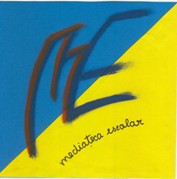 ES com 3º Ciclo do EB de Matias Aires
30
Mediateca Escolar – Projecto Bons Métodos, Bons Resultados